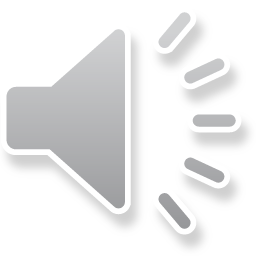 北京大学
2
0
1
8
毕业论文课题答辩汇报
答辩人：夕觉原创   导师：夕觉原创
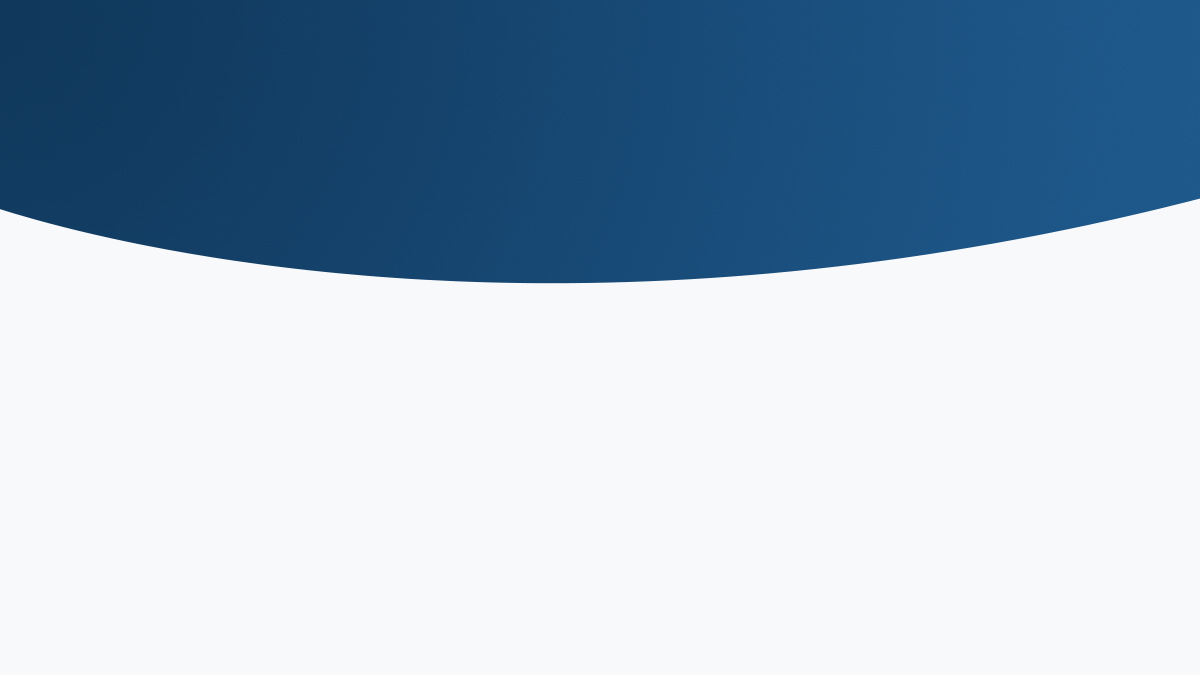 目录
3
4
2
5
1
标题
标题
标题
标题
标题
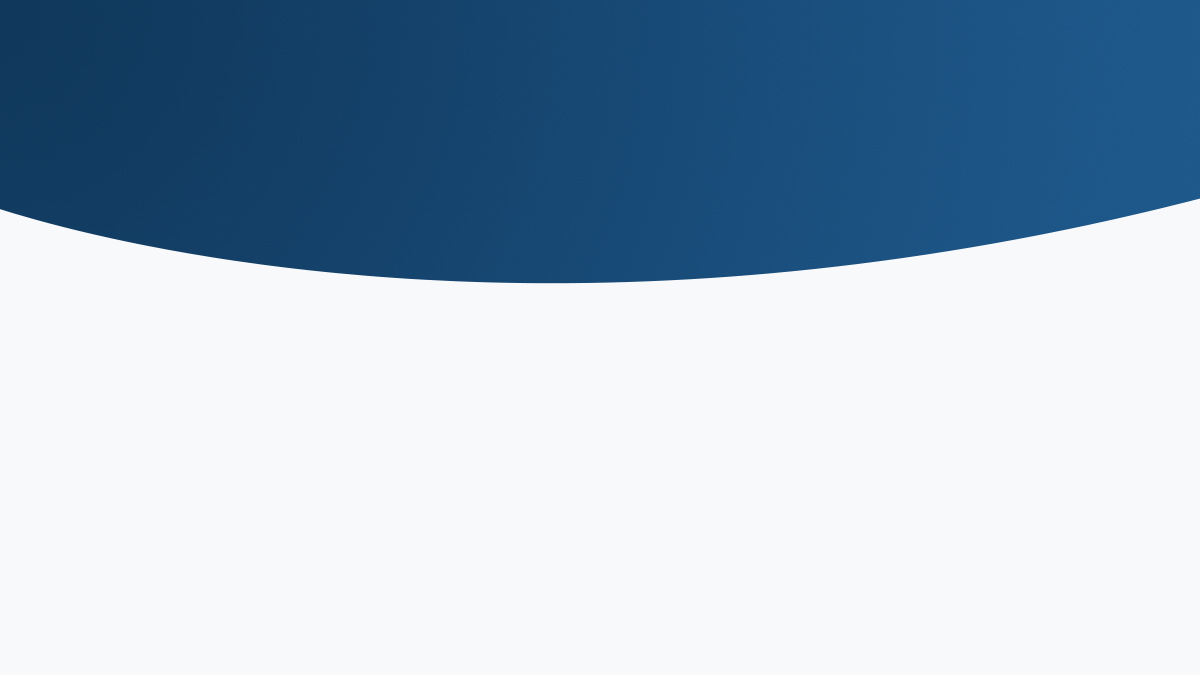 1
单击添加标题
单击添加标题
03
添加标题
01
在此录入上述图表的综合描述说明。
添加标题
在此录入上述图表的综合描述说明。
02
添加标题
添加标题
在此录入上述图表的综合描述说明。
单击添加标题
2011
单击此处添加文本内容
单击此处添加文本内容
2018
单击此处添加文本内容
单击此处添加文本内容
2012
单击此处添加文本内容
单击此处添加文本内容
2013
2015
单击此处添加文本内容
单击此处添加文本内容
单击此处添加文本内容
单击此处添加文本内容
2014
单击此处添加文本内容
单击此处添加文本内容
单击添加标题
单击此处添加标题
单击此处添加标题
单击此处添加标题
单击此处添加段落文本单击此处添加段落文本单击此处添加段落文本单击此处添加段落文本
单击此处添加段落文本单击此处添加段落文本单击此处添加段落文本单击此处添加段落文本
单击此处添加段落文本单击此处添加段落文本单击此处添加段落文本单击此处添加段落文本
单击此处添加标题
B
C
A
单击此处添加标题
单击此处添加标题
单击此处添加标题
单击添加标题
点击输入标题
您的内容打在这里，或者通过复制您的文本
点击输入标题
在此录入上述图表的综合描述说明
您的内容打在这里，或者通过复制您的文本
在此录入上述图表的描述说明
点击输入标题
点击输入标题
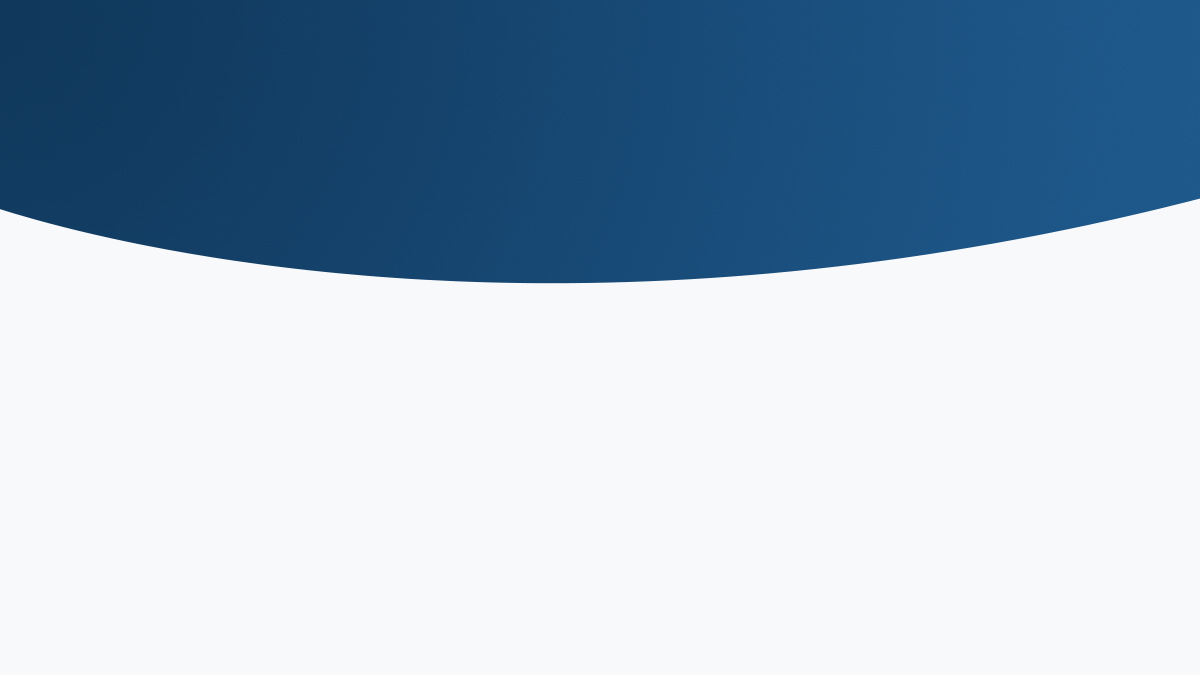 2
单击添加标题
单击添加标题
2020
点击输入标题
在此输入详细文字介绍，
和详细信息。
2019
点击输入标题
在此输入详细文字介绍，
和详细信息。
2018
点击输入标题
在此输入详细文字介绍，
和详细信息。
2018
点击输入标题
在此输入详细文字介绍，
和详细信息。
2018
点击输入标题
在此输入详细文字介绍，
和详细信息。
单击添加标题
这里填写小标题
这里填写小标题
这里输入简单的文字概述这里输入简单文字概述简单的文字概述。这里输入简单的文字概述这里输入
这里输入简单的文字概述这里输入简单文字概述简单的文字概述。这里输入简单的文字概述这里输入
45%
12%
这里填写小标题
这里填写小标题
10%
36%
这里输入简单的文字概述这里输入简单文字概述简单的文字概述。这里输入简单的文字概述这里输入
这里输入简单的文字概述这里输入简单文字概述简单的文字概述。这里输入简单的文字概述这里输入
单击添加标题
2014-06-10
2014-12-10
2014-03-10
输入相关标题
这里输入简单的文字概述这里输入简单文
输入相关标题
这里输入简单的文字概述这里输入简单文
输入相关标题
输入相关标题
这里输入简单的文字概述这里输入简单文
这里输入简单的文字概述这里输入简单文
2014-09-10
单击添加标题
这里填写小标题
这里输入简单的文字概述这里输入简单文字概述简单的文字概述。
这里输入简单的文字概述这里输入简单文字概述简单的文字概述。
这里输入简单的文字概述这里输入简单文字概述简单的文字概述。
输入简单文字概述简单的文字概述。
01
这里填写小标题
这里输入简单的文字概述这里输入简单文字概述简单的文字概述。
这里输入简单的文字概述这里输入简单文字概述简单的文字概述。
这里输入简单的文字概述这里输入简单文字概述简单的文字概述。
输入简单文字概述简单的文字概述。
02
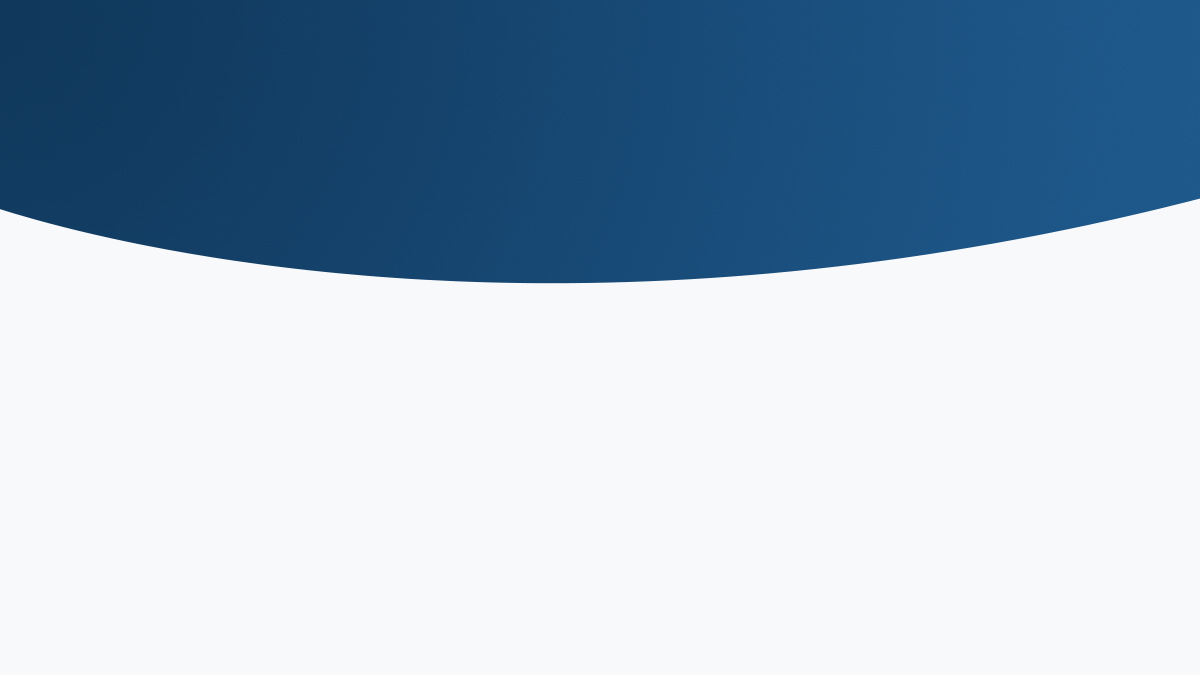 3
单击添加标题
单击添加标题
标题一
添加文本说明内容添加文本说明内容添加文本说明内容添加文本说明内容添加文本说明内容添加文本说明内容添加文本说明内容添加内容
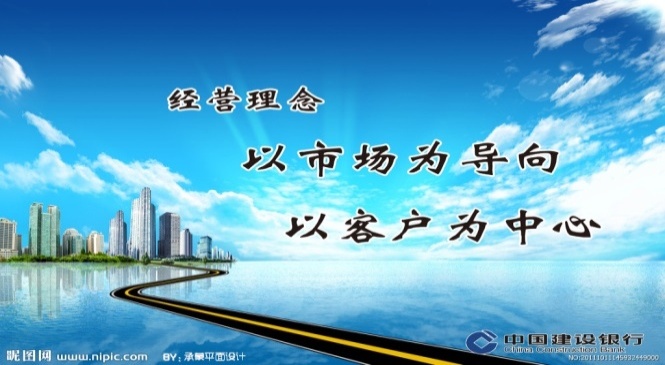 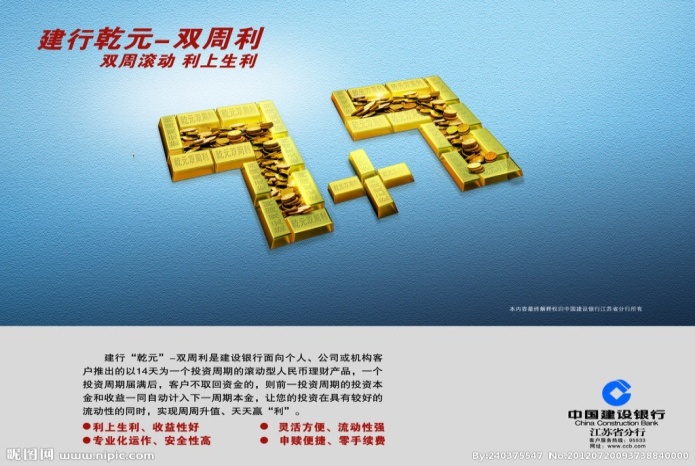 标题二
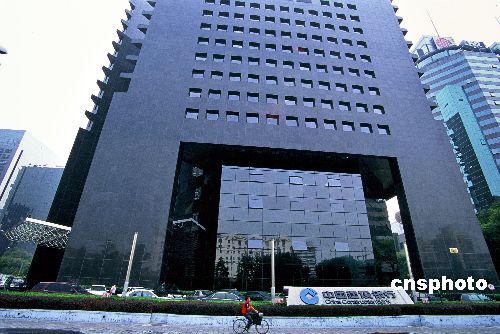 添加文本说明内容添加文本说明内容添加文本
标题三
添加文本说明内容添加文本说明内容添加文本说明内容添加文本说明内容添加内容
单击添加标题
01
02
03
04
此处输入文本
此处输入文本
此处输入文本
此处输入文本
此处输入文本
此处输入文本
此处输入文本
此处输入文本
此处输入文本
此处输入文本
此处输入文本
此处输入文本
单击添加标题
标题文本一
点击输入你的文字内容或复制你的文本内容
点击输入你的文字内容或复制你的文本内容
点击输入你的文字内容或复制你的文本内容
标题
文本一
标题文本二
点击输入你的文字内容或复制你的文本内容
点击输入你的文字内容或复制你的文本内容
点击输入你的文字内容或复制你的文本内容
标题
文本三
标题
文本二
标题文本三
点击输入你的文字内容或复制你的文本内容
点击输入你的文字内容或复制你的文本内容
点击输入你的文字内容或复制你的文本内容
单击添加标题
文字内容文字内容文字内容文字内容文字内容文字内容文字内容文字内容文字内容文字内容文字内容文字内容
标题文本一
文字内容文字内容文字内容文字内容文字内容文字内容文字内容文字内容文字内容文字内容文字内容文字内容
标题文本二
文字内容文字内容文字内容文字内容文字内容文字内容文字内容文字内容文字内容文字内容文字内容文字内容
标题文本三
文字内容文字内容文字内容文字内容文字内容文字内容文字内容文字内容文字内容文字内容文字内容文字内容
标题文本四
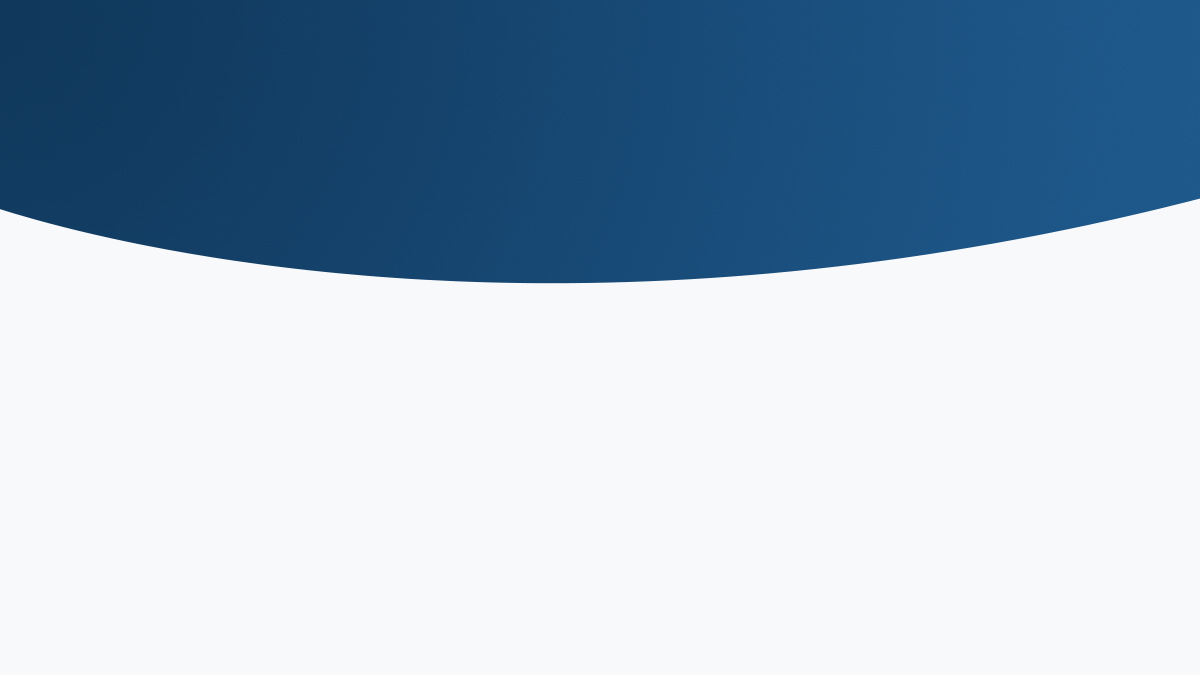 4
单击添加标题
单击添加标题
请在此处输入您的文本或者复制您的文本粘贴到此处，请在此处输入您的文本或者复制
服务
不足之一
在此处输入您的文本或者复制您的文本粘贴到此处，请在此处输入您的文本或者复制
输入
标题
在此处输入您的文本或者复制您的文本粘贴到此处，请在此处输入您的文本或者复制
服务
不足之一
服务
不足之一
在此处输入您的文本或者复制您的文本粘贴到此处，请在此处输入您的文本或者复制
服务
不足之一
单击添加标题
添加标题
在此录入上述图表的综合描述说明，在此录入上述图表的上述图表的综合描述说明入。在此录入上述图表的综合描述说明，在此录入上述图表的上述图表的综合描述说明入
添加标题文字
添加标题文字
添加标题文字
在此输入章节详细文字介绍，表达主题的含义合图表的意义，在此输入章节详细文字介绍。
在此输入章节详细文字介绍，表达主题的含义合图表的意义，在此输入章节详细文字介绍。
在此输入章节详细文字介绍，表达主题的含义合图表的意义，在此输入章节详细文字介绍。
1
2
3
单击添加标题
点击输入标题
您的内容打在这里，或者通过复制您的文本后，在此框中选择粘贴，并选择只保留文字。您的内容打在这里，或者通过复制您的文本后您的内容打在这里。
添加标题
请在此处添加文字信息，表达图的含义。
添加标题
添加标题
请在此处添加文字信息，表达图的含义。
请在此处添加文字信息，表达图的含义。
添加标题
请在此处添加文字信息，表达图的含义。
单击添加标题
添加标题
添加标题
80
50
添加标题
20
点击输入标题
您的内容打在这里，或者通过复制您的文本后，在此框中选择粘贴，并选择只保留文字。您的内容打在这里，或者通过复制您的文本后。
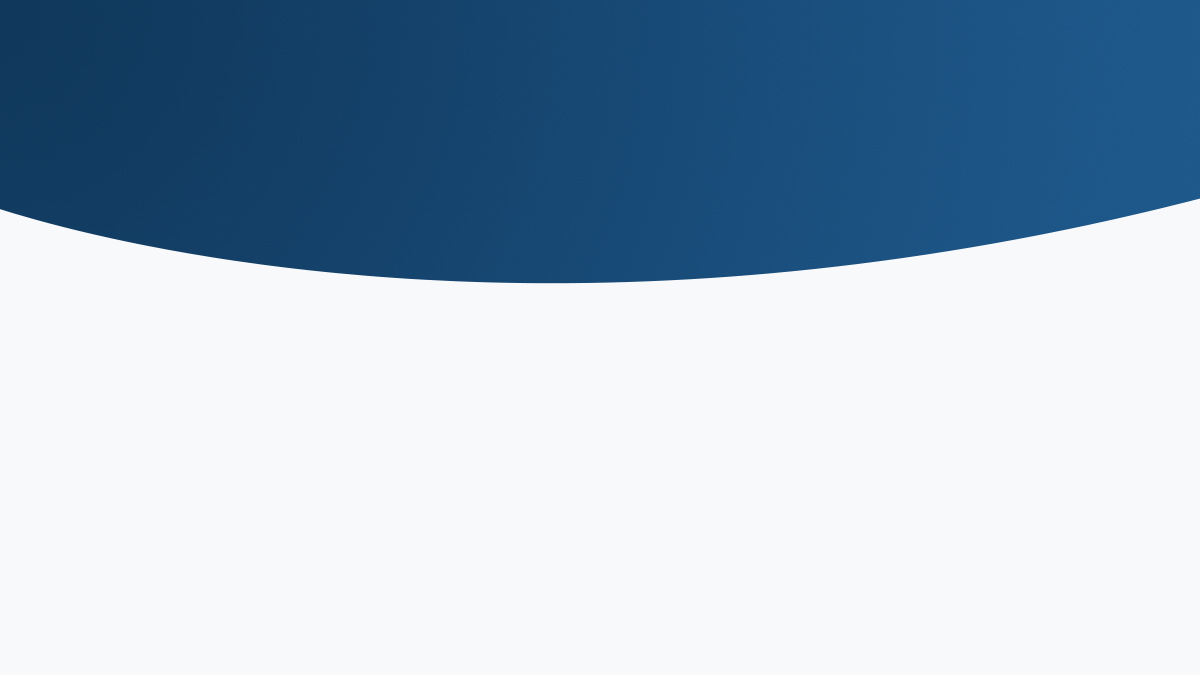 5
单击添加标题
单击添加标题
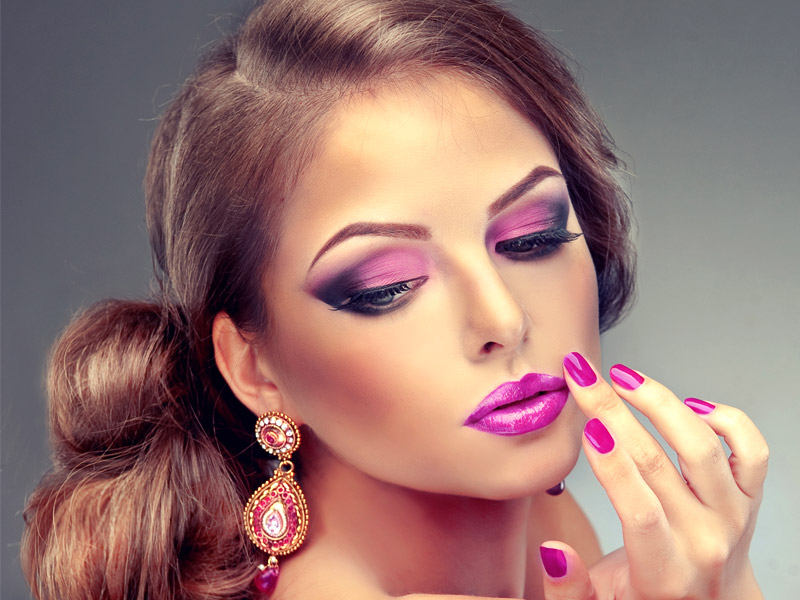 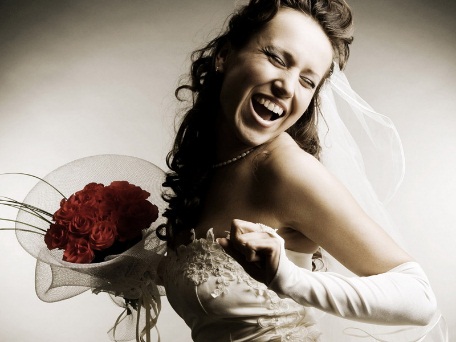 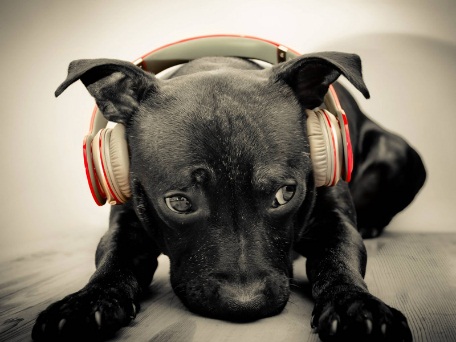 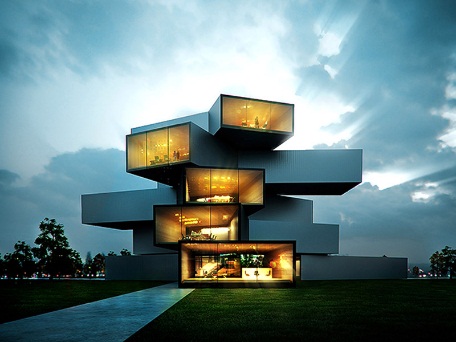 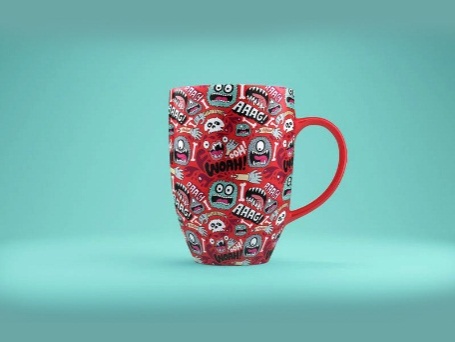 Our Work Name
Our Work Name
Our Work Name
Our Work Name
Photography
Photography
Photography
Photography
Our Work Name Click Here
Potography
单击添加标题
添加项目名称
添加项目名称
添加项目名称
添加项目名称
右键点击图片选择设置图片格式可直接替换图片。
右键点击图片选择设置图片格式可直接替换图片。
右键点击图片选择设置图片格式可直接替换图片。
右键点击图片选择设置图片格式可直接替换图片。
单击添加标题
点击输入标题
在此输入详细文字介绍，
和详细信息。
点击输入标题
在此输入详细文字介绍，
和详细信息。
点击输入标题
在此输入详细文字介绍，
和详细信息。
点击输入标题
在此输入详细文字介绍，
和详细信息。
点击输入标题
在此输入详细文字介绍，
和详细信息。
单击添加标题
添加标题
添加标题
在此录入上述图表的综合描述说明，在此录入上述图表。
在此录入上述图表的综合描述说明，在此录入上述图表。
输入标题
输入标题
添加标题
添加标题
在此录入上述图表的综合描述说明，在此录入上述图表。
在此录入上述图表的综合描述说明，在此录入上述图表。
输入标题
您的内容打在这里，或者通过复制您的文本后，在此框中选择粘贴，并选择只保留文字，在此录入上述图表的综合描述说明。并选择只保留文字，在此录入上述图表的综合描述说明。
输入标题
北京大学
2
0
1
7
感谢您的观看 欢迎下载
答辩人：夕觉原创   导师：夕觉原创